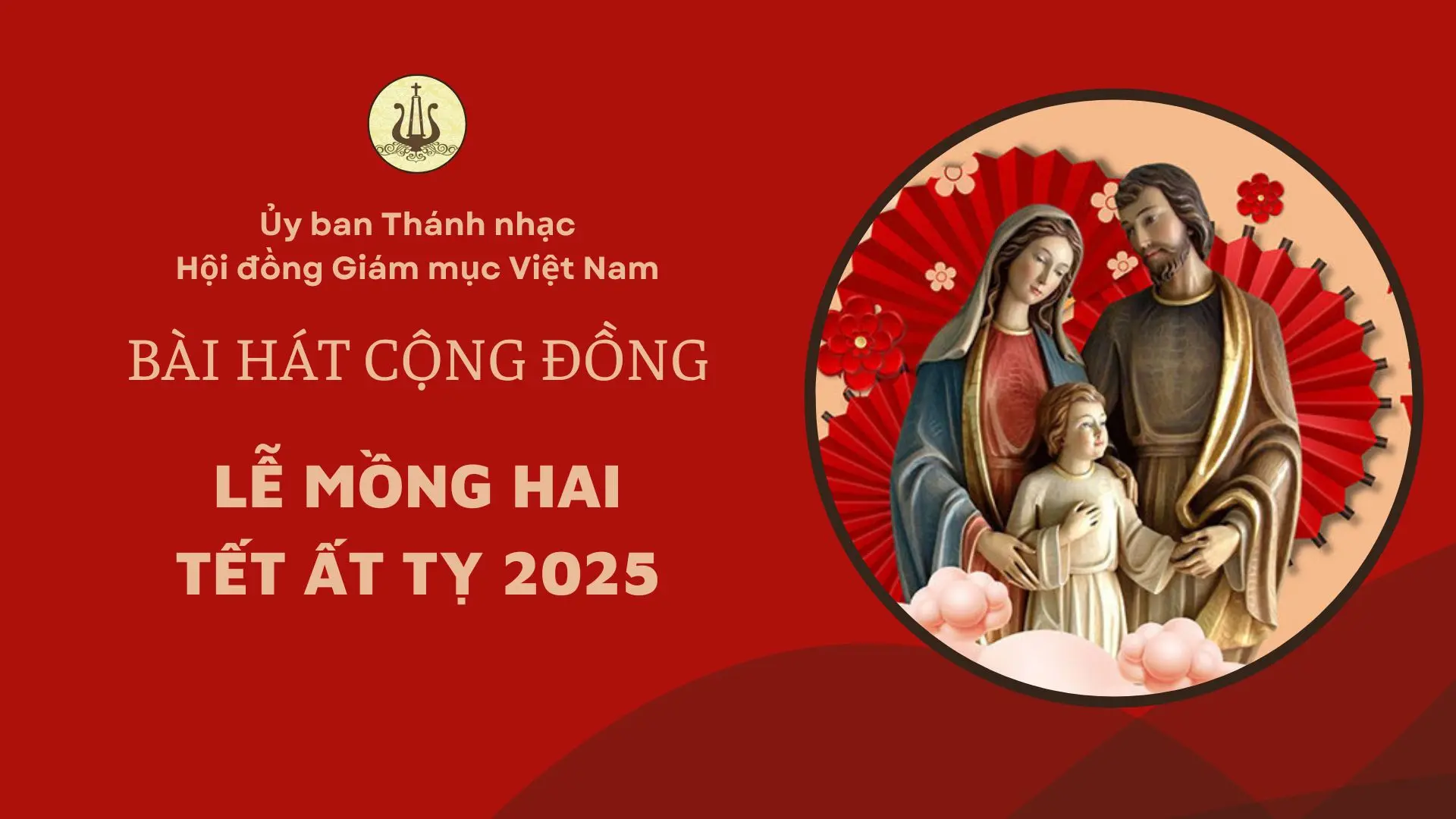 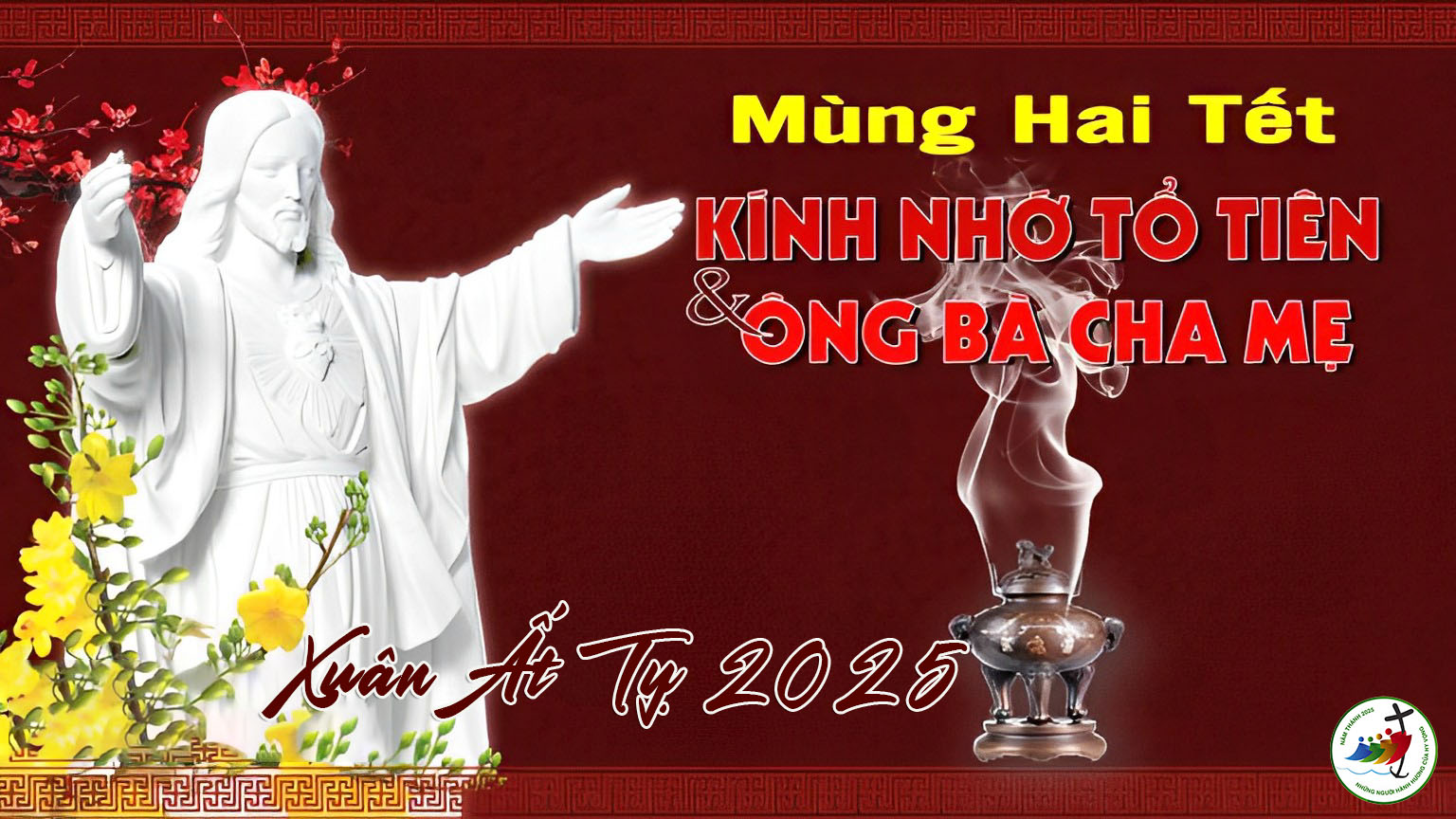 Ca Nhập LễGiữ Lấy Lời ChaXuân Thảo
Đk: Con ơi, con ơi, giữ lấy lời cha, chớ quên lời mẹ, lời mẹ nhớ mà ghi tâm. Đèn soi, đèn soi trong chốn tối tăm. Ấy là chính những lời răn, lời răn lệnh (a) truyền.
Tk1: Vạn sự đều có cội rễ căn nguyên. Như chim có tổ, nước có nguồn, con người sinh ra có mẹ có cha. Nhưng chính Chúa mới là, chính Chúa mới là nguyên lý sáng tạo muôn loài.
Đk: Con ơi, con ơi, giữ lấy lời cha, chớ quên lời mẹ, lời mẹ nhớ mà ghi tâm. Đèn soi, đèn soi trong chốn tối tăm. Ấy là chính những lời răn, lời răn lệnh (a) truyền.
Tk2: Nhớ cầu cho bậc (là) bậc tổ tiên. Khắc ghi công đức một niềm (là) niềm tri ân. Công cha như núi (là) núi Thái Sơn. Nghĩa mẹ như nước (ơ) trong nguồn (là) nguồn chảy ra..
Đk: Con ơi, con ơi, giữ lấy lời cha, chớ quên lời mẹ, lời mẹ nhớ mà ghi tâm. Đèn soi, đèn soi trong chốn tối tăm. Ấy là chính những lời răn, lời răn lệnh (a) truyền.
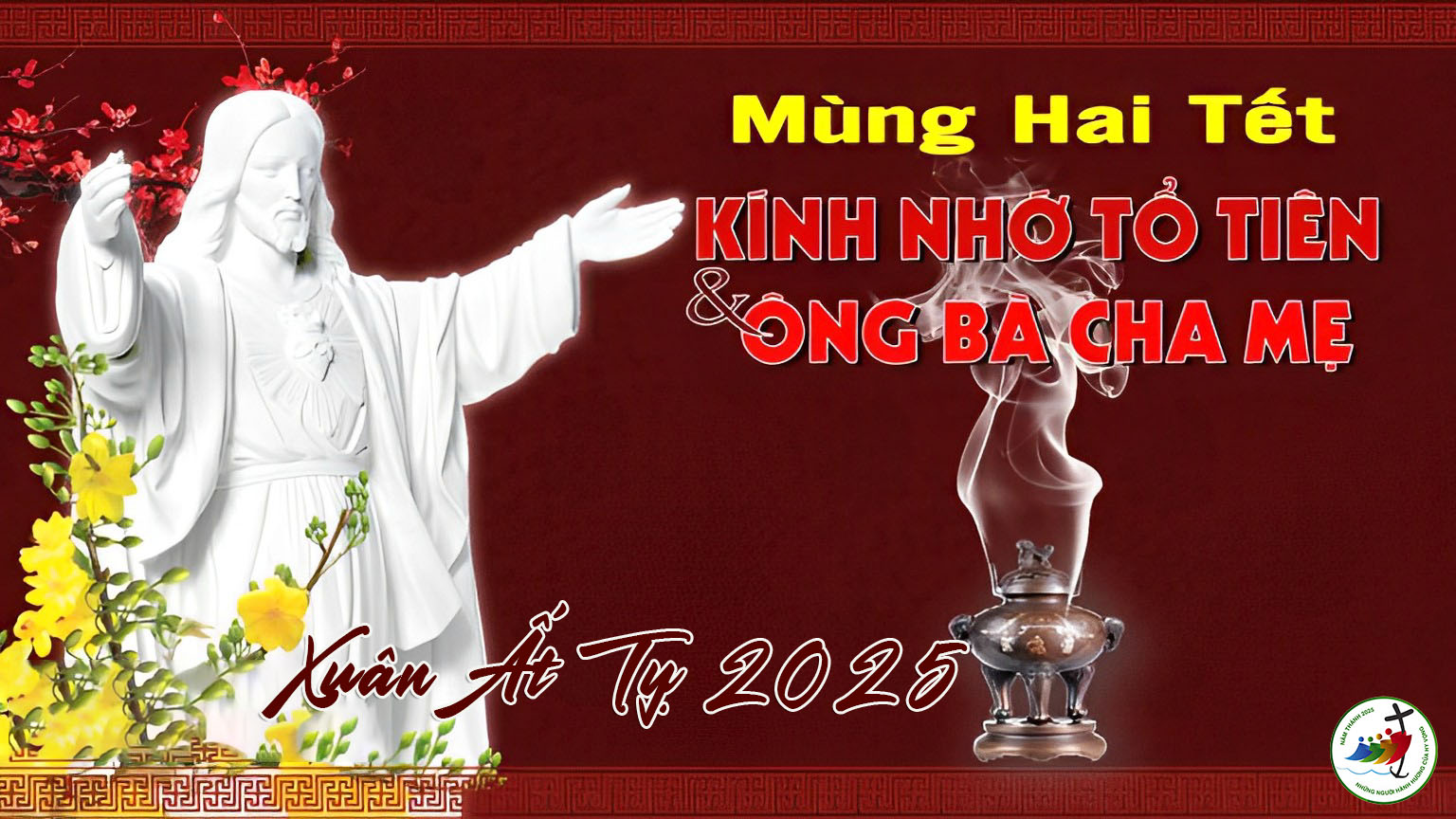 Ca Nhập LễChúa Là Mùa XuânMinh Phương
Tk1: Như cánh mai vàng nở tươi mừng xuân mới sang. Như cánh én liệng vờn quanh báo tin xuân về. Đoàn con áo mới hân hoan về bên Chúa. Dâng lời chúc tụng cảm tạ ơn Chúa Xuân.
Đk: Chúa là mùa xuân của đất trời. Chúa là mùa xuân của muôn người. Chúa là mùa xuân của tuổi thơ. Chúa là mùa xuân của ước mơ.
Tk2: Như nắng mai hồng chào xuân giải muôn ánh quang. Như gió xuân nhẹ mơn man lá hoa dịu dàng. Đoàn con áo mới hân hoan ngợi khen Chúa. Chúa thương chúc lành ban hồng ân chứa chan .
Đk: Chúa là mùa xuân của đất trời. Chúa là mùa xuân của muôn người. Chúa là mùa xuân của tuổi thơ. Chúa là mùa xuân của ước mơ.
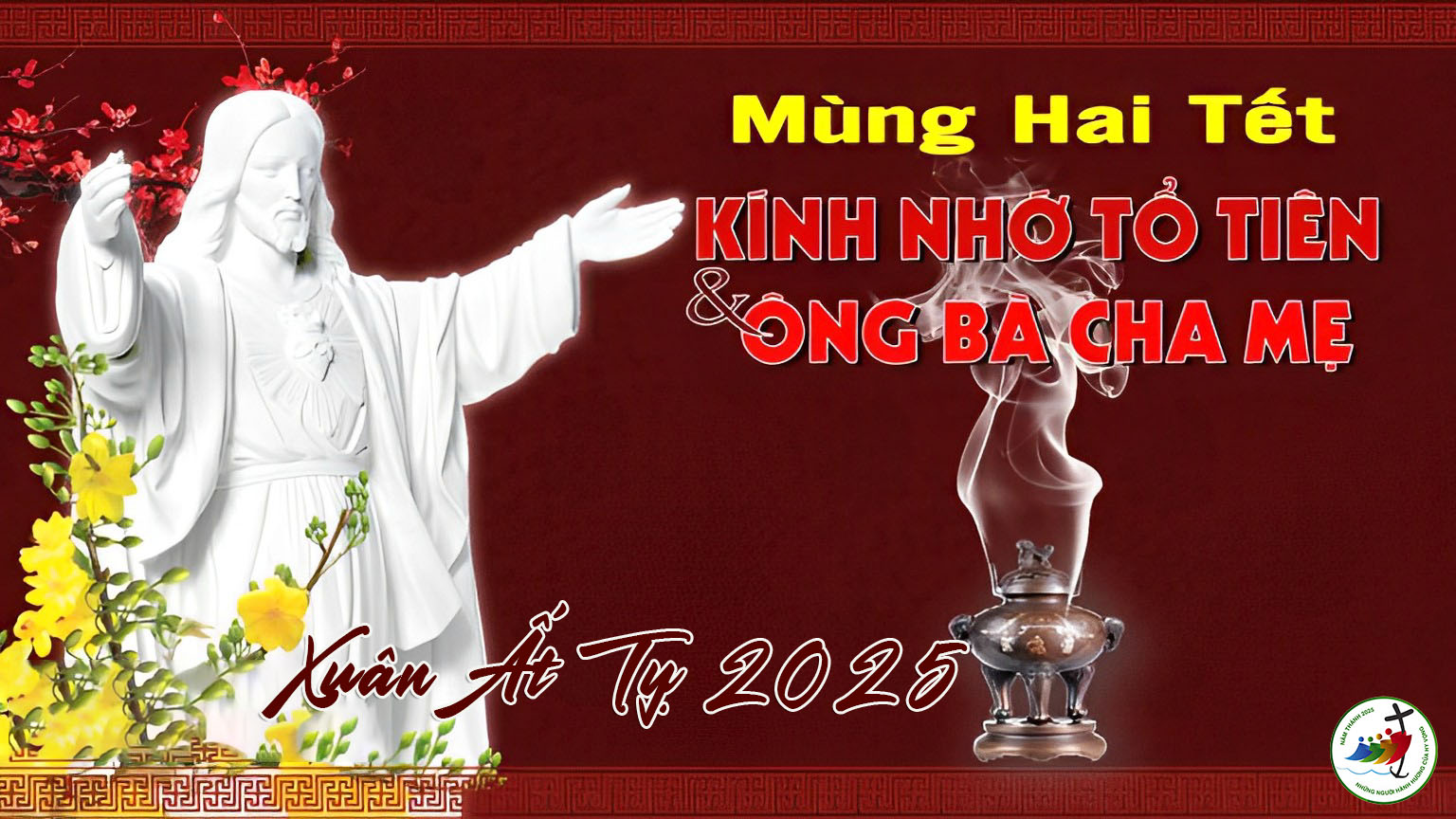 Ca Nhập LễCầu Cho Tổ Tiên Ông Bà Cha MẹHoàng Đan
Đk: Con ơi giữ lấy lời cha, ghi tâm lời mẹ nhớ mà chớ quên. Đèn soi trong chốn tối tăm ấy chính lời răn của bậc tổ tiên.
Tk1:  Khắc ghi công đức một niềm tri ân. Cầu xin cho ông bà cha mẹ. Chúa khuyên phải giữ lòng thảo hiếu. Những bậc sinh thành dưỡng dục chúng con.
Đk: Con ơi giữ lấy lời cha, ghi tâm lời mẹ nhớ mà chớ quên. Đèn soi trong chốn tối tăm ấy chính lời răn của bậc tổ tiên.
Tk2: Chúng con tưởng nhớ ông bà tổ tiên. Nguyện Chúa ghé mắt nhìn các ngài. Cúi xin nâng đỡ ông bà già yếu. Phúc lành bao bọc cha mẹ chúng con.
Đk: Con ơi giữ lấy lời cha, ghi tâm lời mẹ nhớ mà chớ quên. Đèn soi trong chốn tối tăm ấy chính lời răn của bậc tổ tiên.
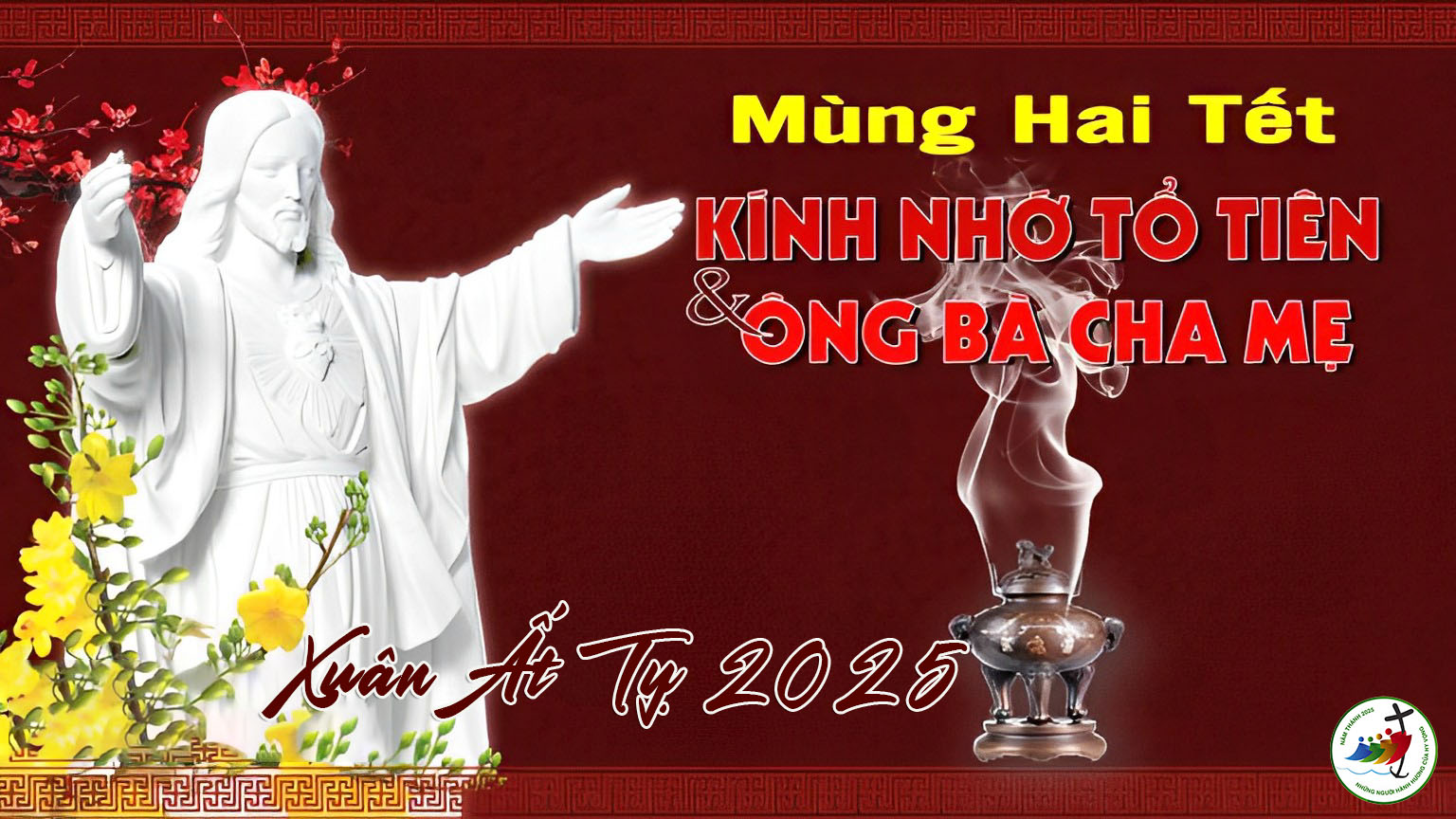 Ca Tiến LễNăm Mới Đang Bắt ĐầuMido
Tk1: Mùa xuân con xin dâng lên Ngài, mùa xuân cỏ lá hương hoa, mùa xuân yêu thương và tha thứ, xóa mờ bất hòa đã qua. Người người vui chúc mừng năm mới, trao nhau những lời chúc mặn mà, cùng vui năm mới trở về rồi Chúa là hạnh phúc mùa xuân.
Đk: Trọn một năm trôi theo dòng đời và một năm mới đang bắt đầu, xin cảm tạ Thiên Chúa, Chúa xuân. Và cầu xin cho dân Lạc Hồng ngày đầu năm sống trong an bình, gia đình luôn sống hạnh phúc bền lâu.
Tk2: Tình Cha yêu con ôi cao vời, tình mẹ như nước mênh mông, đời con an vui ở trong Chúa sống đời có mẹ có cha. Nguyện cầu xin Chúa đổ hồng ân thánh hóa gia đình con hằng ngày, được luôn vui sống trong phận người, Chúa là hạnh phúc mà thôi.
Đk: Trọn một năm trôi theo dòng đời và một năm mới đang bắt đầu, xin cảm tạ Thiên Chúa, Chúa xuân. Và cầu xin cho dân Lạc Hồng ngày đầu năm sống trong an bình, gia đình luôn sống hạnh phúc bền lâu.
Tk3: Mùa xuân muôn hoa đang khoe màu, vàng tươi sắc thắm bông mai, trời xanh yêu thương đàn chim én sớm chiều lướt nhẹ đón xuân. Nguyện cầu xin Chúa rộng tay ban cho ai không còn cha còn mẹ, được vui trong Chúa trong tình người, suốt đời là khúc tạ ơn.
Đk: Trọn một năm trôi theo dòng đời và một năm mới đang bắt đầu, xin cảm tạ Thiên Chúa, Chúa xuân. Và cầu xin cho dân Lạc Hồng ngày đầu năm sống trong an bình, gia đình luôn sống hạnh phúc bền lâu.
Tk4: Dù xa quê hương hay xa nhà, lòng con luôn nhớ hương xuân, dù xa muôn phương lòng vẫn nhớ những lời chúc mừng đón xuân. Nguyện cầu xin Chúa một năm mới an vui cho người sống nghèo nàn, Việt Nam con cháu dân Lạc Hồng sống đời hạnh phúc bình an.
Đk: Trọn một năm trôi theo dòng đời và một năm mới đang bắt đầu, xin cảm tạ Thiên Chúa, Chúa xuân. Và cầu xin cho dân Lạc Hồng ngày đầu năm sống trong an bình, gia đình luôn sống hạnh phúc bền lâu.
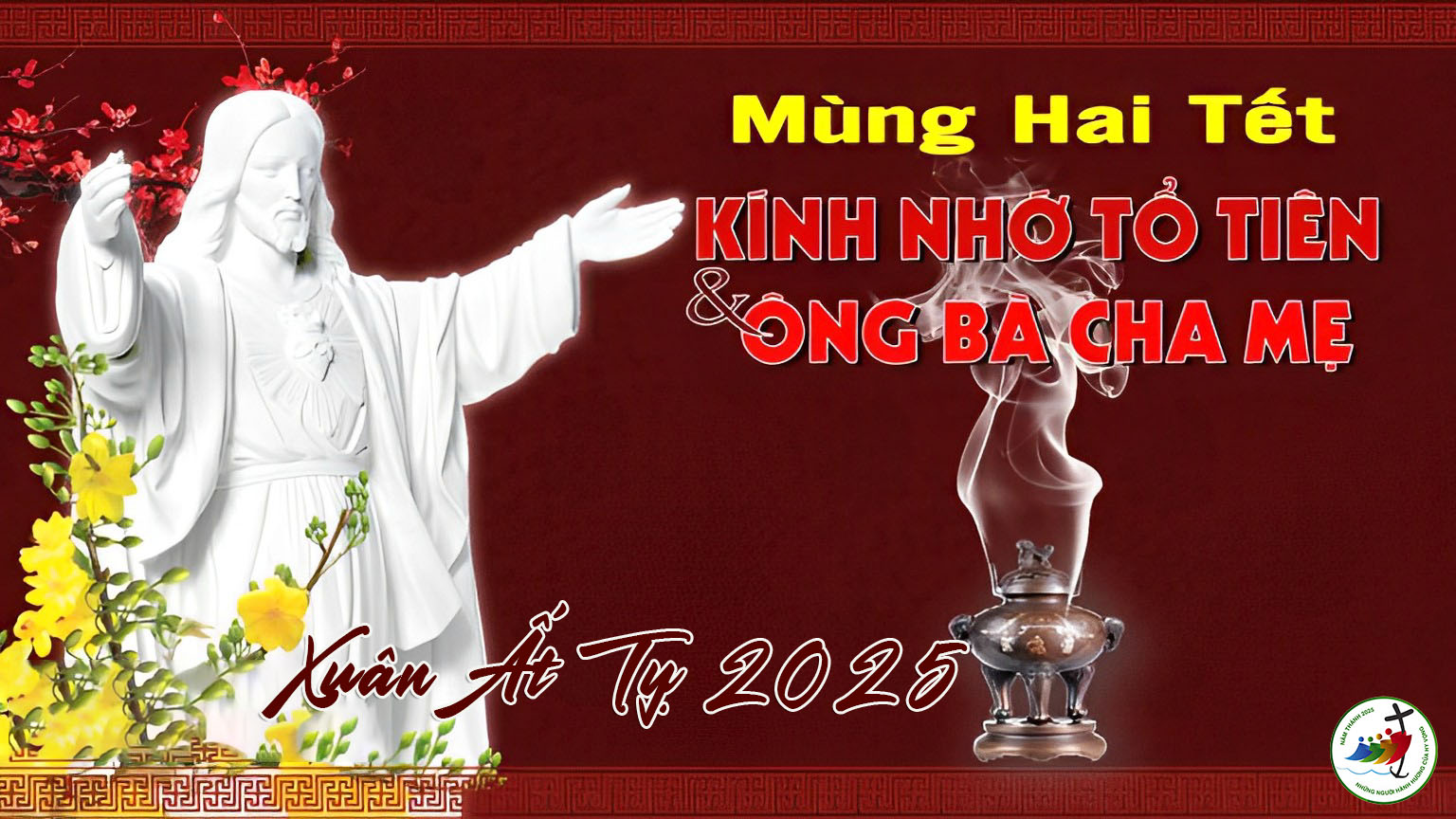 Ca Tiến LễMột Mùa Xuân MớiVị Thiên
Tk1: Một mùa xuân mới chính Chúa đã ban cho người thế trần. Mùa xuân tươi sáng, lúa đã trổ bông ruộng đồng thơm ngát. Rượu nho bánh miến dâng lên Chúa xuân với lòng mến tin. Nguyện Chúa đoái trông ban cho chúng con no đầy ơn thiêng.
Đk: Chim vui hót rộn ràng, hoa thắm nở vàng, gió rung rinh. Xuân nay đã về rồi, bao tiếng cười người đón an bình. Kính tiến Chúa xuân này bánh với rượu và muôn tiếng hát. Khấn Chúa đất trời là Xuân Hy Vọng ban phúc miên trường.
Tk2: Một mùa xuân mới chính Chúa đã ban cho đời tháng ngày. Mùa xuân nắng ấm trái chín thắm tươi đơm cành nặng trĩu. Đoàn con dâng tiến dâng lên Chúa xuân với niềm ước mong. Nguyện Chúa đoái trông ban cho người thế gian thắm màu hồng ân.
Đk: Chim vui hót rộn ràng, hoa thắm nở vàng, gió rung rinh. Xuân nay đã về rồi, bao tiếng cười người đón an bình. Kính tiến Chúa xuân này bánh với rượu và muôn tiếng hát. Khấn Chúa đất trời là Xuân Hy Vọng ban phúc miên trường.
Tk3: Ngày đầu năm mới cất tiếng hát vang vui mùa xuân về. Chào mừng tân niên thế giới nắm tay trong tình hiệp nhất. Cùng dâng lên Chúa bao nhiêu khó khăn vui buồn đã qua. Nguyện Chúa dẫn đưa tim con sắt son bước đường ngày mai.
Đk: Chim vui hót rộn ràng, hoa thắm nở vàng, gió rung rinh. Xuân nay đã về rồi, bao tiếng cười người đón an bình. Kính tiến Chúa xuân này bánh với rượu và muôn tiếng hát. Khấn Chúa đất trời là Xuân Hy Vọng ban phúc miên trường.
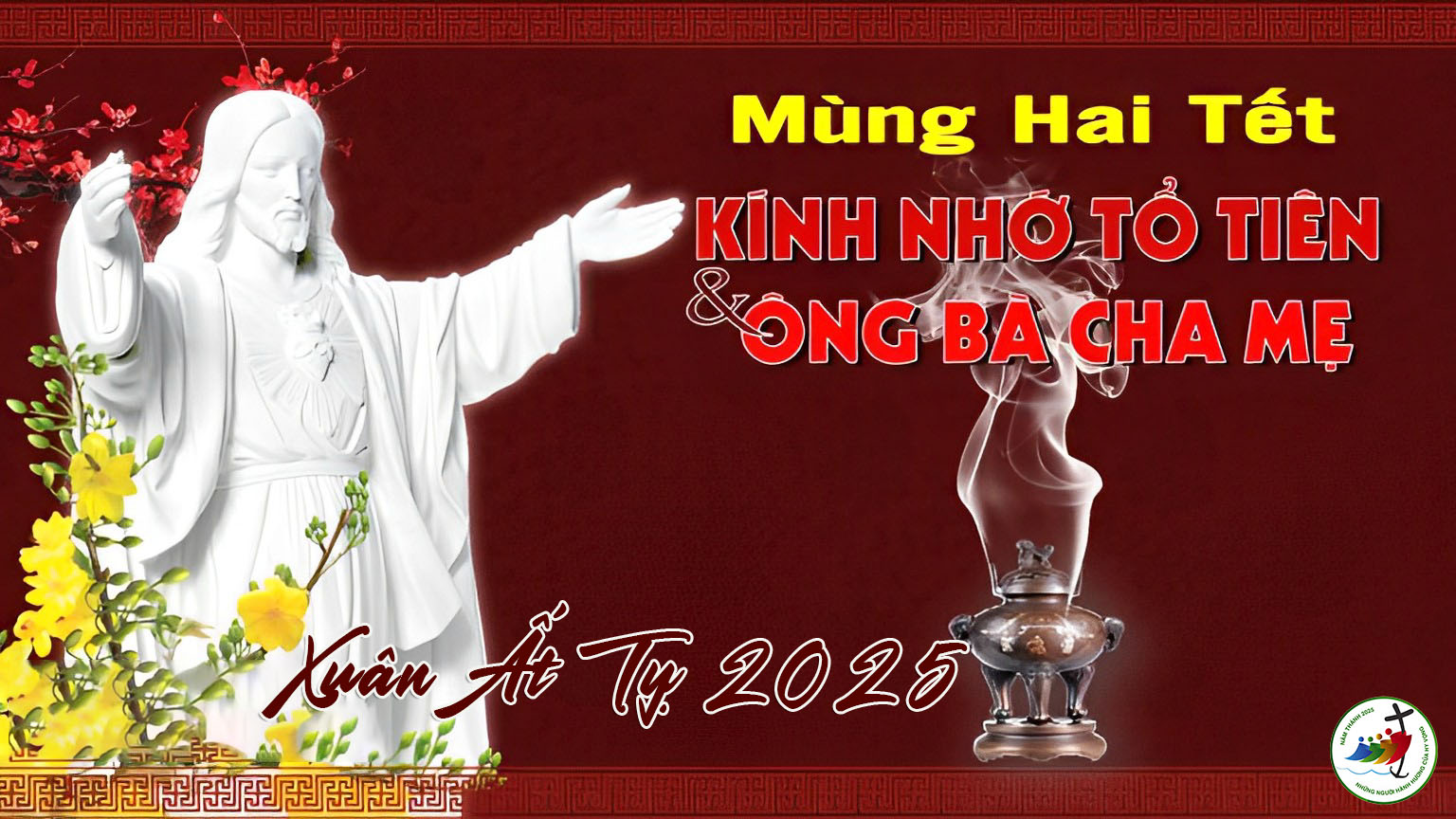 Ca Tiến LễDâng Chúa Ngày XuânLan Thanh
Tk1: Con dâng Chúa trọn ngày Xuân, ngày Xuân riêng con, ngày Xuân mọi người dân Chúa trong hiệp nhất. Xin Chúa biến đổi đời con và đời sống mọi con dân Ngài trở nên của lễ tiến Ba Ngôi.
Đk: Con dâng Chúa trọn tâm hồn, mọi vui buồn hoà trong năm tháng. Con xin dâng trọn một đời phụng sự Chúa nơi người anh em. Con dâng Chúa trọn tâm tình, mọi do dự và mọi ước muốn. Con dâng Chúa trọn trái tim để minh chứng con hằng tin yêu.
Tk2: Bao mơ ước ngày đầu năm đoàn con dâng lên nguyện mong hoà bình thế giới xây đời mới. Xin Chúa xót cảnh Việt Nam, nhìn từng xóm làng quê điêu tàn với những người dân sống lang thang.
Đk: Con dâng Chúa trọn tâm hồn, mọi vui buồn hoà trong năm tháng. Con xin dâng trọn một đời phụng sự Chúa nơi người anh em. Con dâng Chúa trọn tâm tình, mọi do dự và mọi ước muốn. Con dâng Chúa trọn trái tim để minh chứng con hằng tin yêu.
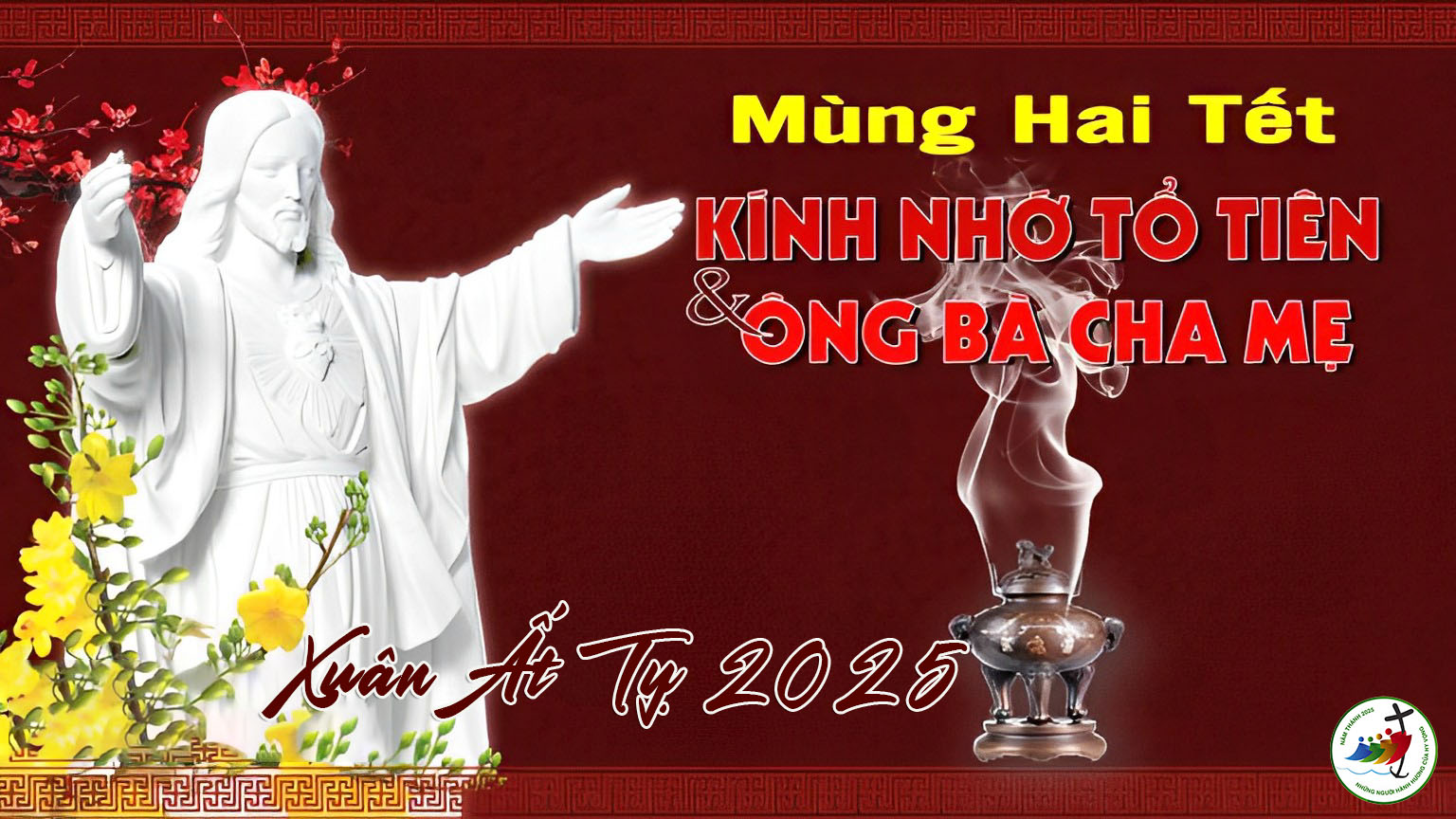 Ca Nguyện Hiệp LễMừng XuânNguyễn Duy
Đk: Xuân nay đã về khắp muôn nơi. Một mùa xuân mới sẽ tươi vui. Nguyện câu kinh chân thành tiến dâng. Nguyện xin Thiên Chúa ban ơn lành.
Tk1: Xuân đã về mùa xuân khoe tươi trong nắng. Bao tiếng ca rộn vang trong nơi cung thánh. Bao trái tim rộn ràng trao mến thương dịu dàng. Tiến dâng về Chúa cao quang khúc ca mừng đón xuân sang.
Đk: Xuân nay đã về khắp muôn nơi. Một mùa xuân mới sẽ tươi vui. Nguyện câu kinh chân thành tiến dâng. Nguyện xin Thiên Chúa ban ơn lành.
Tk2: Xuân đã về mùa xuân xua tan băng giá. Đây nắng xuân làm xanh tươi bao hoa lá. Con thiết tha nguyện cầu theo nỗi vui dạt dào. Khấn xin tình Chúa bao la xuống muôn hồng phúc chan hòa.
Đk: Xuân nay đã về khắp muôn nơi. Một mùa xuân mới sẽ tươi vui. Nguyện câu kinh chân thành tiến dâng. Nguyện xin Thiên Chúa ban ơn lành.
Tk3: Đông qua rồi giờ nghe tin vui xuân mới. Cho nỗi vui bừng lên câu kinh tiếp nối. Xin chúa thương dủ tình xuân thắm tươi hòa bình. Chúc danh Ngài mãi quang vinh chúng con nguyện ước chân thành.
Đk: Xuân nay đã về khắp muôn nơi. Một mùa xuân mới sẽ tươi vui. Nguyện câu kinh chân thành tiến dâng. Nguyện xin Thiên Chúa ban ơn lành.
Tk4: Con mong chờ mùa xuân con không hoen úa. Cho trái tim nồng say yêu thương chan chứa. Cho ước mơ thật nồng hương ngát như nụ hồng. Nắng xuân là nắng yêu thương trái tim rực ánh Thiên Đường.
Đk: Xuân nay đã về khắp muôn nơi. Một mùa xuân mới sẽ tươi vui. Nguyện câu kinh chân thành tiến dâng. Nguyện xin Thiên Chúa ban ơn lành.
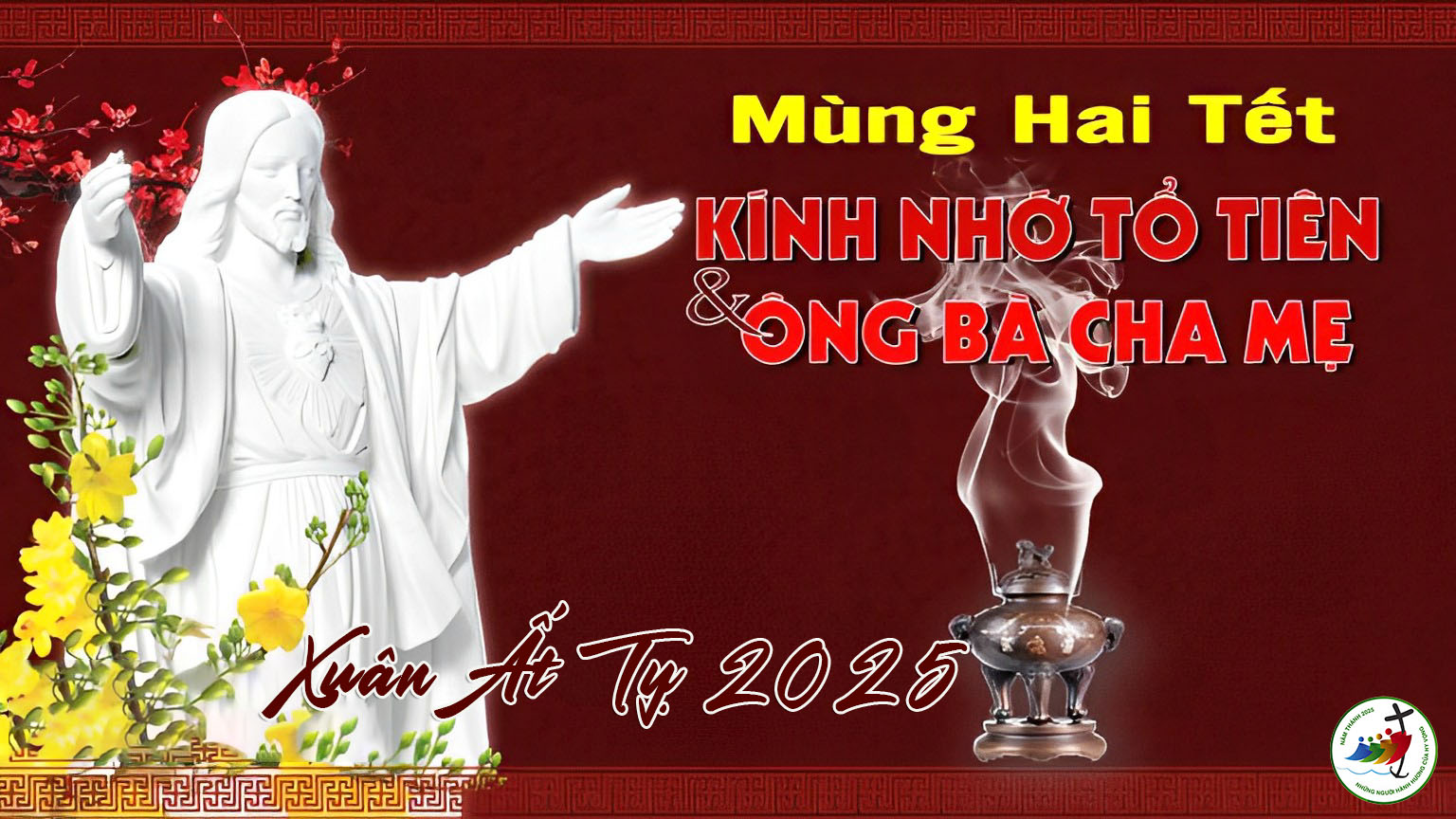 Ca Nguyện Hiệp LễCa Mừng XuânThiên Uyên
Tk1: Mừng năm mới đã sang, đoàn con say ánh mai vàng. Dâng lên Chúa mùa xuân tâm tình tri ân cảm mến. Mừng năm mới đã sang, cầu xin Chúa ban dư tràn, cho một năm mới bình an, phụng thờ Chúa trong thanh nhàn.
Đk: Ca vang lên mừng Chúa, mùa xuân của Chúa ban tặng. Xuân an vui thắm nồng, muôn người dương thế hằng mong. Chúa chính là mùa xuân, cho đời sáng tươi hy vọng. Ủi an bao cõi lòng, ban niềm hạnh phúc vô song.
Tk2: Mừng năm mới đã sang, đoàn con dâng Chúa Thiên đàng. Bao mơ ước đầu năm, tâm tình con thơ thảo kính. Mừng năm mới đã sang, đoàn con tấu vang cung đàn, hết tình xin Chúa rộng ban, một đời phúc ân dư tràn.
Đk: Ca vang lên mừng Chúa, mùa xuân của Chúa ban tặng. Xuân an vui thắm nồng, muôn người dương thế hằng mong. Chúa chính là mùa xuân, cho đời sáng tươi hy vọng. Ủi an bao cõi lòng, ban niềm hạnh phúc vô song.
Tk3: Mừng năm mới đã sang, mùa xuân tươi thắm huy hoàng. Tri ân Chúa mùa xuân cho trần gian bao rực sáng. Mừng năm mới đã sang, đoàn con thiết tha muôn vàn, cho mẹ cha sống bình an, lộc trời chứa chan dư tràn.
Đk: Ca vang lên mừng Chúa, mùa xuân của Chúa ban tặng. Xuân an vui thắm nồng, muôn người dương thế hằng mong. Chúa chính là mùa xuân, cho đời sáng tươi hy vọng. Ủi an bao cõi lòng, ban niềm hạnh phúc vô song.
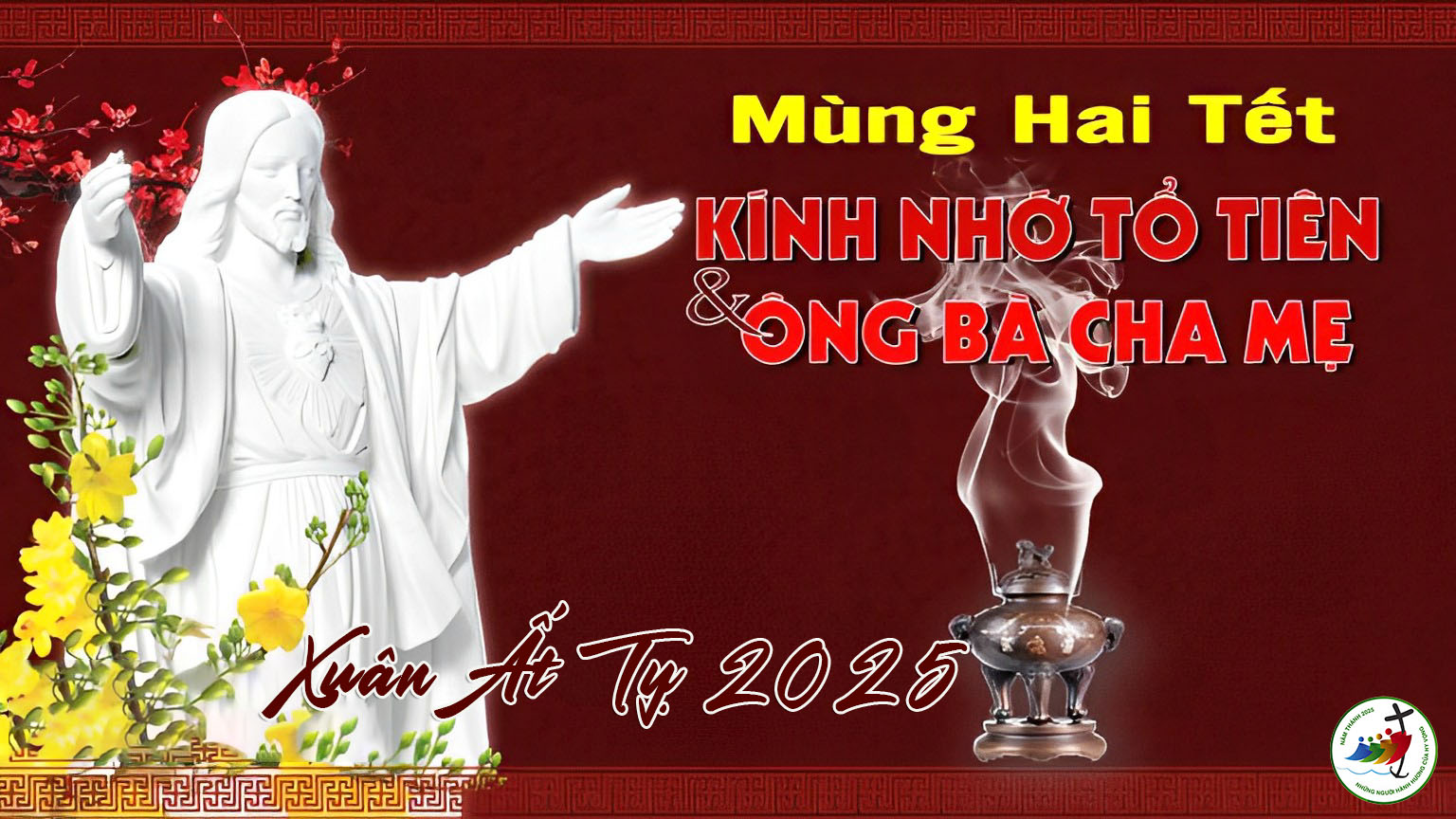 Ca Nguyện Hiệp LễTri Ân Chúa XuânMinh Tâm
Tk1: Mùa đông qua đi, khi mùa xuân đến với bao niềm vui. Mùa xuân lên ngôi cảm tạ ơn Chúa đã ban cho đời. Mùa xuân yêu thương, thắm nét trinh trong mùa xuân khang an, chất chứa hy vọng, người ơi mùa xuân đến đây thoả bao ước mong.
Đk: Lời ca tri ân xin dâng Chúa chí nhân, hoà muôn câu kinh vang đi khắp xa gần. Xuân về tình xuân chứa chan, ngàn muôn phúc ân Chúa xuống cho trần gian. Lời ca tri ân xin dâng Chúa muôn loài, mùa xuân vô biên duy nơi Chúa đất trời. Xin Ngài dạy cho chúng con từ xuân thế gian khát vọng xuân trên trời.
Tk2: Thời gian qua đi theo dòng năm tháng vẫn không chờ ai. Người ơi ghi tâm: lo tìm Nước Chúa sống vui trong Ngài. Cùng nhau chung tay kết nối yêu thương và trao cho nhau ánh mắt nụ cười, hồn ta nở hoa thánh ân mùa xuân sáng tươi.
Đk: Lời ca tri ân xin dâng Chúa chí nhân, hoà muôn câu kinh vang đi khắp xa gần. Xuân về tình xuân chứa chan, ngàn muôn phúc ân Chúa xuống cho trần gian. Lời ca tri ân xin dâng Chúa muôn loài, mùa xuân vô biên duy nơi Chúa đất trời. Xin Ngài dạy cho chúng con từ xuân thế gian khát vọng xuân trên trời.
Tk3: Mùa xuân quê hương an bình hạnh phúc khắp trên Việt Nam. Nào ta hân hoan ca mừng xuân mới tấu vang cung đàn. Cầu cho quê hương dứt hết đau thương vòng tay yêu thương lớn mãi không ngừng, mùa xuân rực tươi sáng hơn toả lan bốn phương.
Đk: Lời ca tri ân xin dâng Chúa chí nhân, hoà muôn câu kinh vang đi khắp xa gần. Xuân về tình xuân chứa chan, ngàn muôn phúc ân Chúa xuống cho trần gian. Lời ca tri ân xin dâng Chúa muôn loài, mùa xuân vô biên duy nơi Chúa đất trời. Xin Ngài dạy cho chúng con từ xuân thế gian khát vọng xuân trên trời.
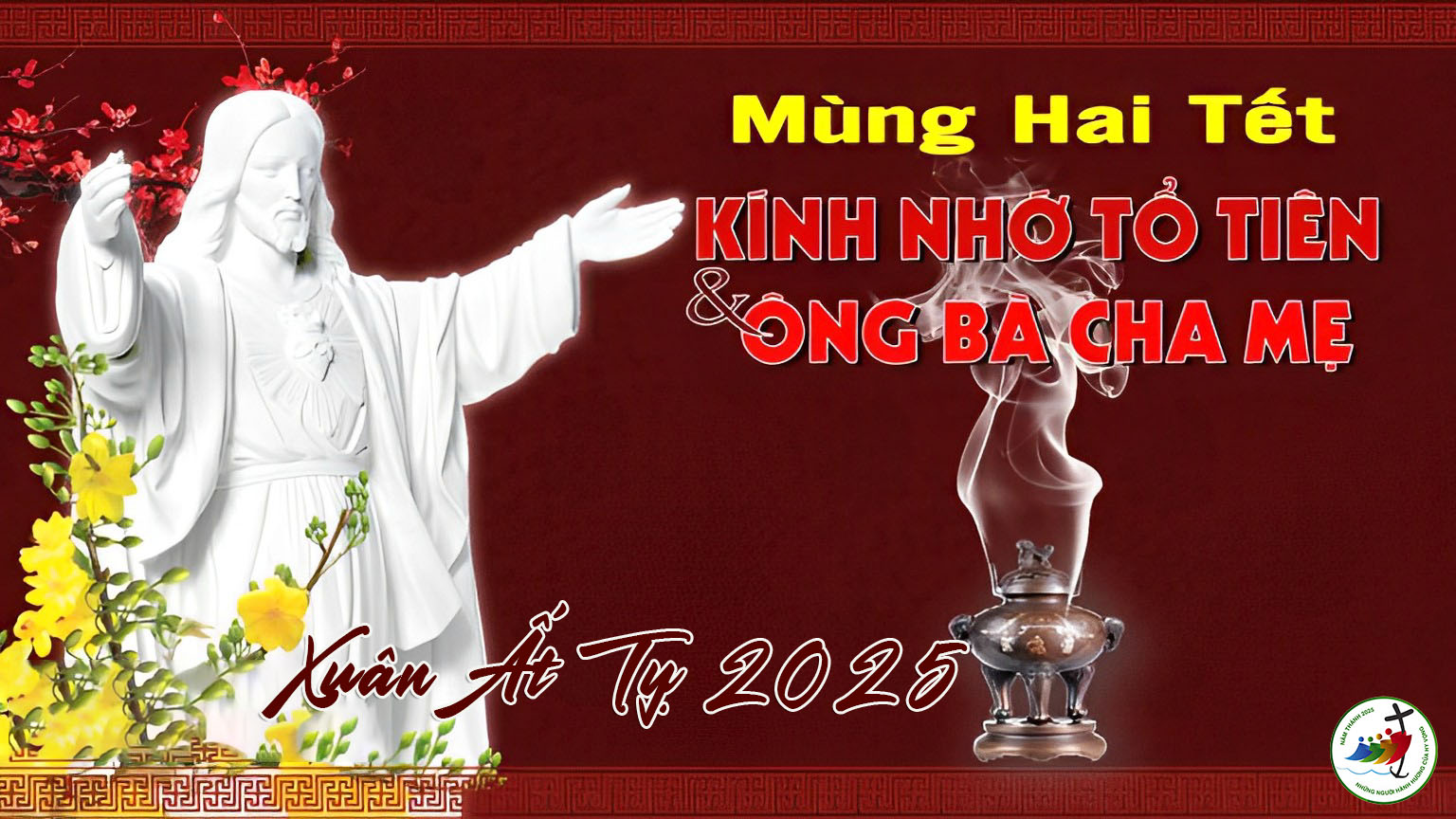 Ca Kết LễDâng Chúa ngày xuânThái Nguyên
Đk: Xuân đến đây như một ngày mở hội, xuân đến đây gieo đầy tình thương mến. Trong ánh xuân chan hòa niềm vui mới, dâng tiếng ca chúc tụng lên Chúa Trời.
Tk1: Dâng lên Ngài đây một mùa Xuân, ngày vui mới trong cuộc đời thế nhân. Dâng lên Ngài từng ngày tươi nở, mùa yêu thương trổ sinh trong đợi chờ, cho thêm đẹp tươi những ước mơ.
Đk: Xuân đến đây như một ngày mở hội, xuân đến đây gieo đầy tình thương mến. Trong ánh xuân chan hòa niềm vui mới, dâng tiếng ca chúc tụng lên Chúa Trời.
Tk2: Dâng lên Ngài đây lòng yêu mến, ngày Xuân đến trong tâm tình biết ơn. Dâng lên Ngài dù còn gian khổ, thì Xuân sang điểm tô thêm đẹp ngời, cho cuộc đời cất tiếng reo vui.
Đk: Xuân đến đây như một ngày mở hội, xuân đến đây gieo đầy tình thương mến. Trong ánh xuân chan hòa niềm vui mới, dâng tiếng ca chúc tụng lên Chúa Trời.
Tk3: Ôi sáng ngời giữa lòng thế giới, tình yêu Chúa luôn chan hoà khắp nơi, luôn kêu mời lòng người mở rộng, cùng chung tay dựng xây cho hoà bình, cho ân tình luôn mãi thắm xinh.
Đk: Xuân đến đây như một ngày mở hội, xuân đến đây gieo đầy tình thương mến. Trong ánh xuân chan hòa niềm vui mới, dâng tiếng ca chúc tụng lên Chúa Trời.
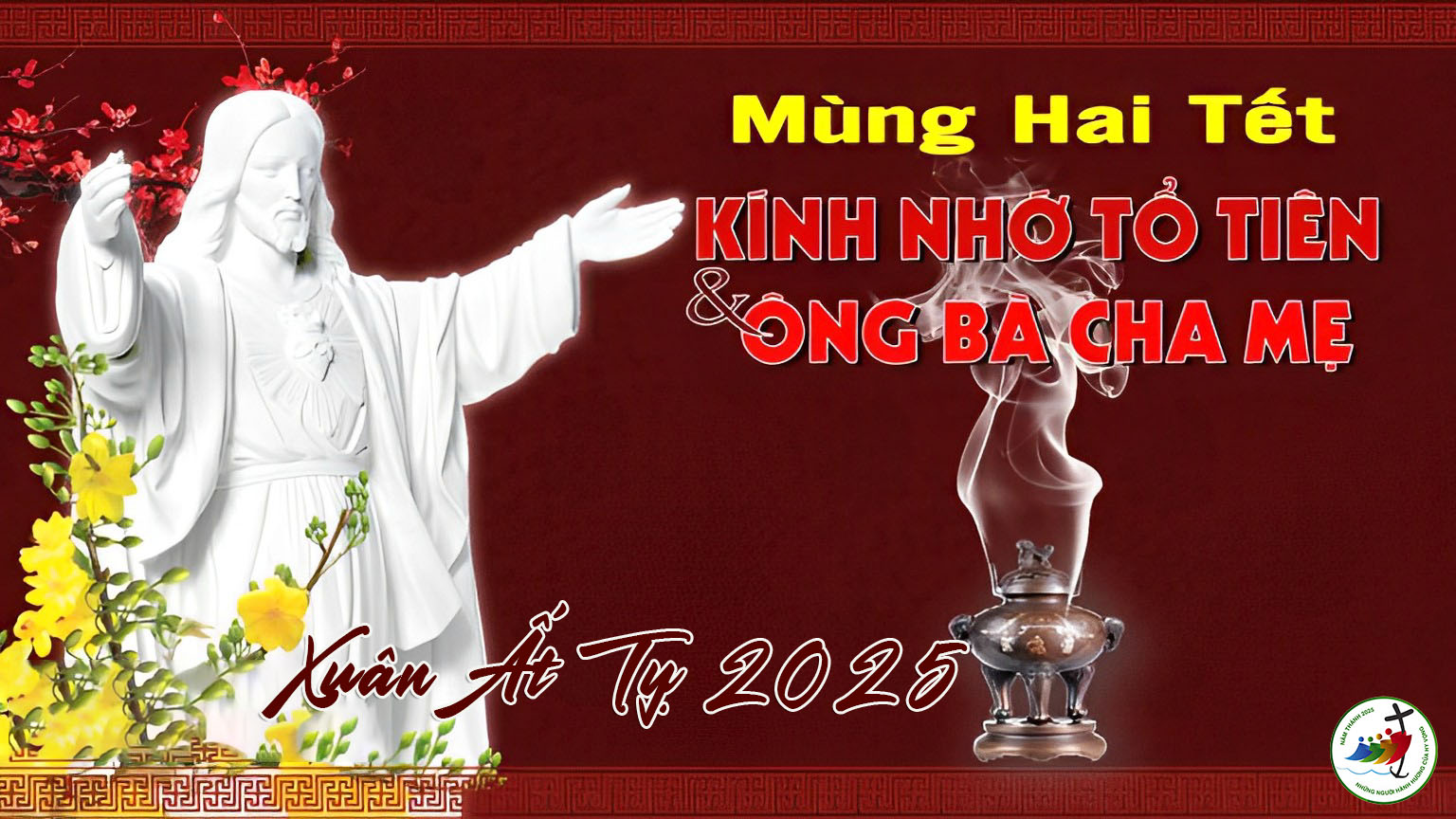 Ca Kết LễCầu Cho Cha Mẹ 1Phanxico
Tk1: Xin cảm tạ Cha, xin cám ơn Trời đã ban cho đời con có mẹ cha. Công cha thì cao cao hơn là núi Thái, nghĩa mẹ dạt dào như sóng trào biển Đông. Con không có mẹ ai dạy ngày qua, con không có cha tìm đâu mái nhà.
Đk: Xin cho cha, xin cho mẹ, được trọn đời mạnh khỏe yên vui. Con tin Chúa thiết tha ân tình, tình người cha và trái tim mẹ hiền.
Tk2: Cha mẹ mồ hôi vất vả đêm ngày giúp con no đầy manh áo hạt cơm. Công cha dạy con đi trên đường mến Chúa, nghĩa mẹ mời gọi con sống đời tình yêu. Bao nhiêu gánh nặng, ôi chẳng hề quên, nuôi con lớn lên nào mong đáp đền.
Đk: Xin cho cha, xin cho mẹ, được trọn đời mạnh khỏe yên vui. Con tin Chúa thiết tha ân tình, tình người cha và trái tim mẹ hiền.
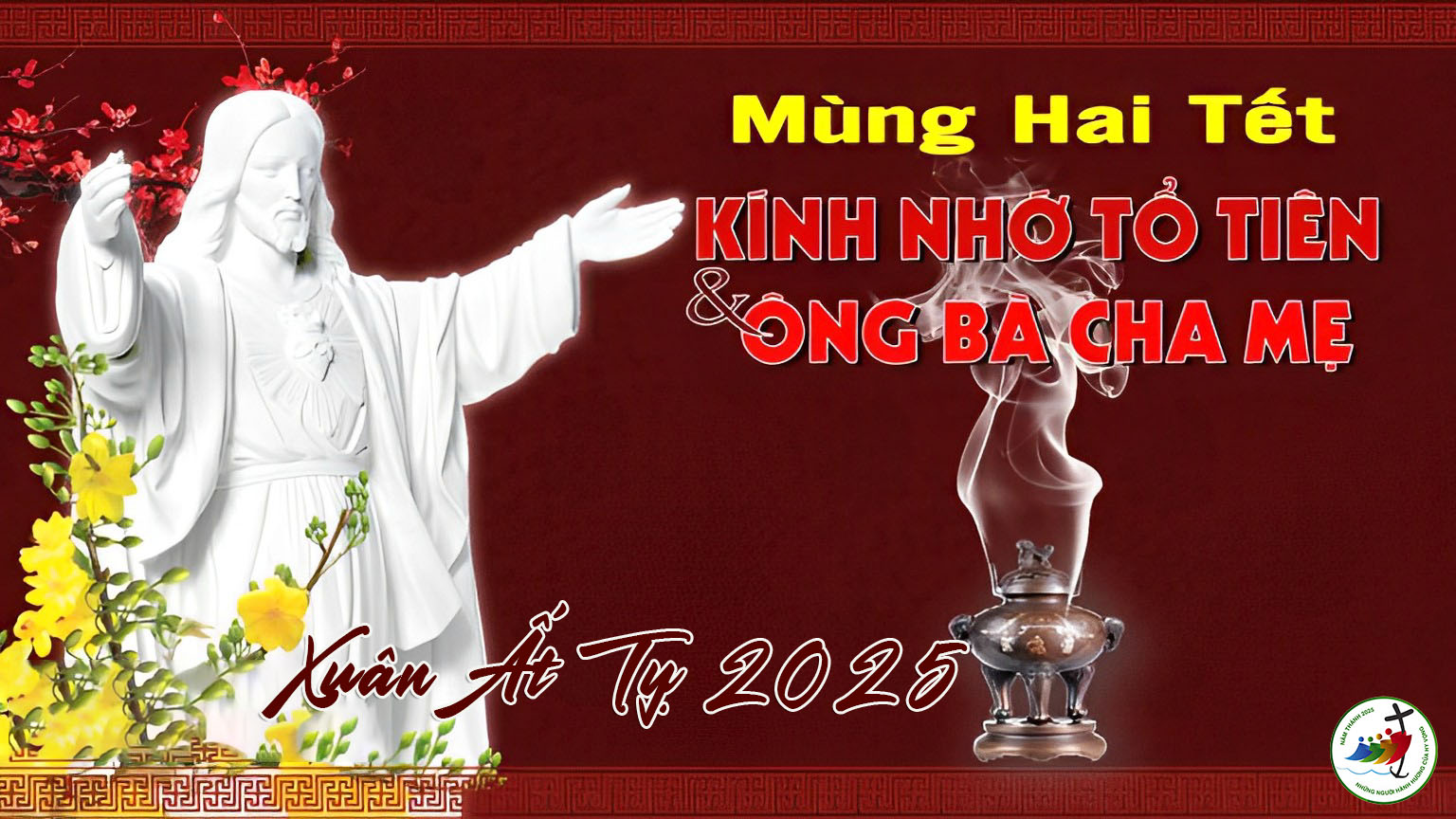 Ca Kết LễDâng Mẹ Mùa XuânPhạm Trung
Tk1: Lạy Mẹ là Mẹ mùa xuân. Xinh tươi tựa muôn đóa hồng. Lạy Mẹ là Mẹ mùa xuân. Như mưa suối tuôn muôn hồng ân. Lạy Mẹ là Mẹ mùa xuân. Hương thơm ngất trời. Ngọt ngào tựa lời mẹ ru. Du dương dưới nắng xuân hồng.
Đk: Lạy Mẹ mùa xuân thương ban đất nước an bình. Cho trẻ thơ đón xuân trọn niềm vui. Xin Mẹ mùa xuân thương ban hạnh phúc gia đình. Cho mẹ cha ngày đầu xuân thắm nở nụ cười.
Tk2: Lạy Mẹ là Mẹ mùa xuân. Con dâng cành trúc thắm hồng. Lạy Mẹ là Mẹ mùa xuân. Con dâng cánh hoa mai thủy chung. Lạy Mẹ là Mẹ mùa xuân. Con dâng bụi cúc trắng ngần. Dịu dàng tựa làn trầm hương. Bay lên tới cõi thiên đường.
Đk: Lạy Mẹ mùa xuân thương ban đất nước an bình. Cho trẻ thơ đón xuân trọn niềm vui. Xin Mẹ mùa xuân thương ban hạnh phúc gia đình. Cho mẹ cha ngày đầu xuân thắm nở nụ cười.
Tk3: Lạy Mẹ là Mẹ mùa xuân. Con dâng lời kinh cảm tạ. Lạy Mẹ là Mẹ mùa xuân. Con dâng khúc hoan ca ngày xuân. Lạy Mẹ là Mẹ mùa xuân. Con dâng Mẹ muôn ước nguyện. Nguyện cầu Mẹ hằng chở che. Cho con vững bước theo Mẹ.
Đk: Lạy Mẹ mùa xuân thương ban đất nước an bình. Cho trẻ thơ đón xuân trọn niềm vui. Xin Mẹ mùa xuân thương ban hạnh phúc gia đình. Cho mẹ cha ngày đầu xuân thắm nở nụ cười.
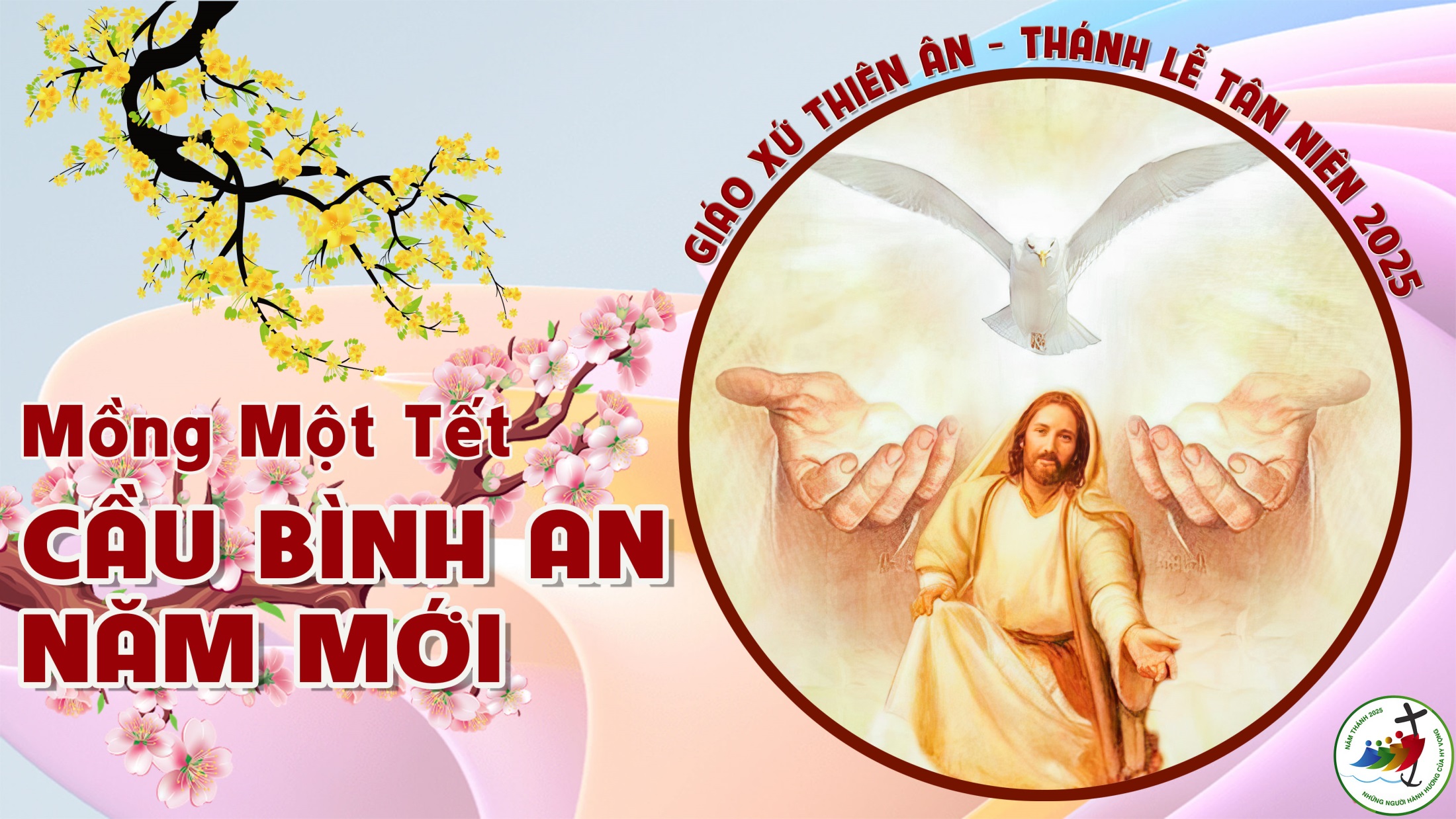